The National Reading Literacy StrategyIrene Country LodgePretoria3 July 2025
Vhavenḓa Vho Mmboniseni Ṋemaṱangari
Languages: Curriculum Implementation & Quality Improvement (GET DBE)
PRESENTATION OUTLINE
Problem Statement
Literacy in Curriculum
The National Reading Literacy Strategy
2
1. Problem Statement
Despite the interventions and programmes implemented in DBE (provinces, districts, circuits, and schools) - there remain challenges in the reading (Mathematics and Natural Science) performance of learners as demonstrated in different studies (National, Regional, International - ELNA, Systemic Evaluation, Reading Panel, SACMEQ,  PIRLS, TIMMS, etc.)
The 2021 PIRLS results have revealed that most of our Black African learners (81%) have regressed and perform poorly in reading and comprehension skills, post-COVID-19.
This is a serious setback as reading is the most fundamental skill that learners must master to be successful in school.
1. Problem Statement…
The crisis is amplified in African language-speaking schools, where learners face a dual challenge of learning to read and transitioning to English as the language of learning and teaching and Assessment (LOLTA). 
Reading is foundational to all learning areas and long-term academic success. 
Reading is not just a language skill—it is a gateway to learning in all subjects, including mathematics, science, and social studies. 
If learners do not learn to read by Grade 3, they struggle to read to learn in subsequent grades.
1. Problem Statement…
Our learners are non-readers
Our learners can’t read for meaning
Our learners can’t read fluently
Our learners are not proficient readers
Our learners can’t read independently
Our learners can’t read for learning
Our learners can’t WRITE
1. Problem Statement…
Learners writing in African languages perform poorly. More than 80% of learners who wrote in one of the nine African languages did not reach the Low Benchmark;
Learners writing in their home languages achieved higher scores;
Girls achieved higher than boys. A very high percentage (84%) of boys did not reach the lowest benchmark;
There is a large, significant difference in achievement between learners from disadvantaged backgrounds (309 points) and from more affluent backgrounds (428 points);
Learners in schools with resource shortages performed lower;
Learners in classes that have a classroom library scored higher;
Learners who had parents who liked reading achieved the highest mean score;
Learners who attended a preschool achieved higher mean scores;
Learners living in remote rural areas, small towns or villages, and townships had the lowest reading literacy achievement.
2. Literacy in Curriculum
Reading
Reading
Languages Content Subjects
Across the Curriculum
The National Reading Sector Plan 2019-2023
The National Reading Sector Plan was developed (Sep-Oct 2019) with 10 pillars
Guided the development of contextualised provincial reading plans.
Used to galvanise support and resources from across sectors.
However, implementation was weak, and this has forced the system to re-examine what did not work and how to fix it.
3. The National Reading Literacy Strategy: 2024-2030
The National Reading Sector Plan has evolved into the National Reading Literacy Strategy.
In response to the 2019 and 2025 SONA, the DBE is implementing targeted measures to improve reading outcomes.
Goal: Every 10-year-old reads with understanding.
By 2030, South Africans should have access to education and training of the highest quality, leading to significantly improved learning outcomes. The performance of South African learners in international standardised tests should be comparable to the performance of learners from countries at a similar level of development and with similar levels of access.(NPD 2030)
A vision of inclusive, holistic and comprehensive literacy approach
Pillars
Key Interventions
To support the strategy, DBE has created the following guides:
National Framework for the Teaching of Reading in African Languages
Early Graded Reading Assessment (EGRA)
Foundation Phase Reading Methodologies Teacher Guide
Reading Benchmarks (Grades 1-6)
Grades R-6 Handwriting Manual
Singular Phonics Programme (11 official languages)
CAPS ATPs, RATPs and any other relevant source
Curriculum Strengthening Inputs
They all need to be curriculated into the ATP
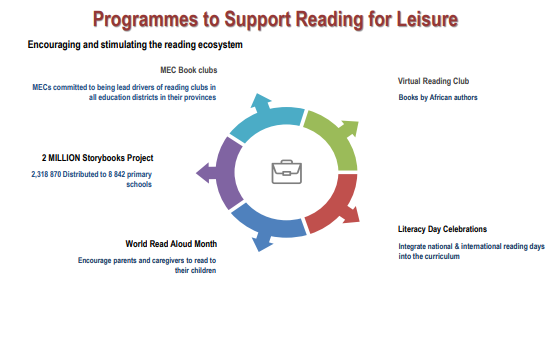 Beautiful Reading Quotes
" A reader lives a thousand lives before he dies. The man who never reads lives only one.“ George R.R. Martin
 
“The more that you read, the more things you will know. “ Dr. Seuss
 
“Reading is to the mind what exercise is to the body.“ Joseph Addison
 
“There is no friend as loyal as a book.“ Ernest Hemingway
 
“Reading gives us someplace to go when we have to stay where we are.“ Mason Cooley
 
“A room without books is like a body without a soul.“ Cicero

“Those who do not read should not lead.” Prof Tshilidzi Marwala
 
“A sa vhali u a vhalavhala.“ Nematangari Mmboniseni

Read Today Lead Tomorrow – Read to Lead
25